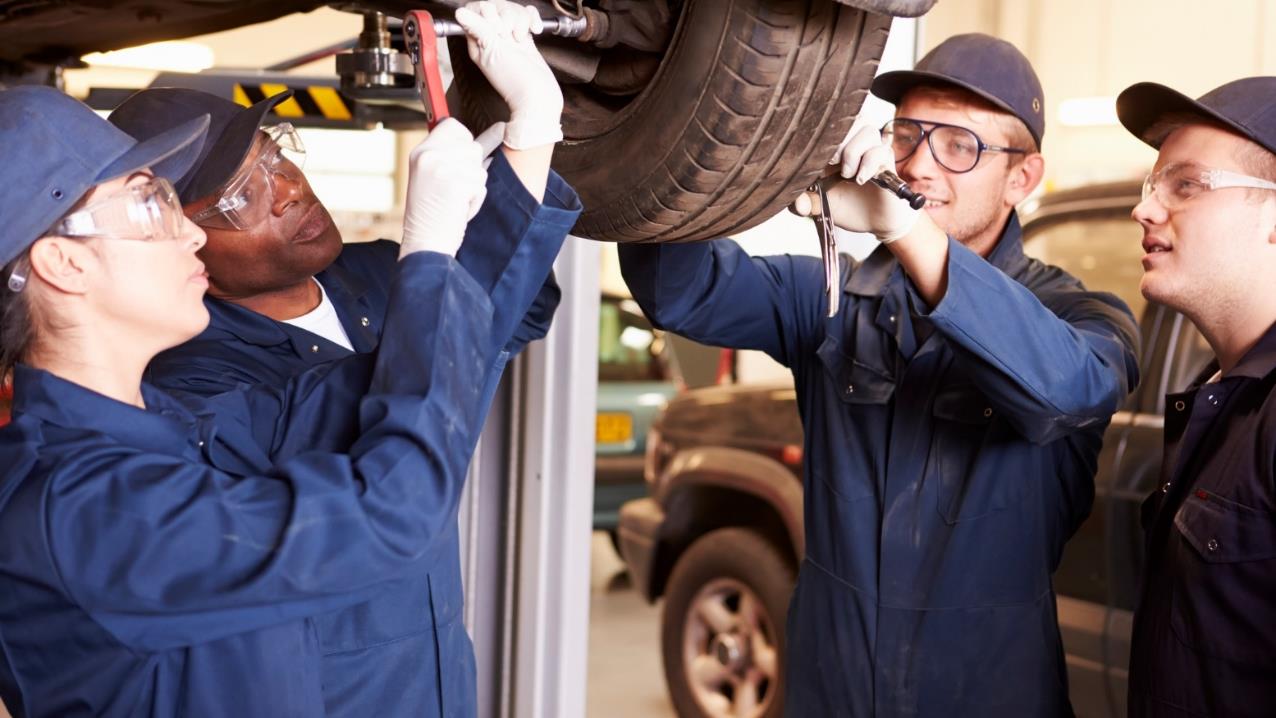 High School Apprenticeship Program
HSAP
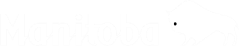 Notes for HSAP Educators
These slides are intended as a promotional resource to accompany the content in the HSAP Educator, Student, and Employer guides. You may wish to re-organize and add slides and videos in order to meet your local needs. 
To increase engagement, you may wish to ask students to guess the trades depicted in the images in this presentation, using the Manitoba trades page as a reference.
Which trades are depicted in this presentation?
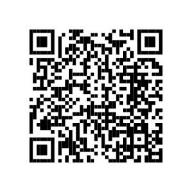 https://www.gov.mb.ca/wd/apprenticeship/discover/mbtrades/index.html
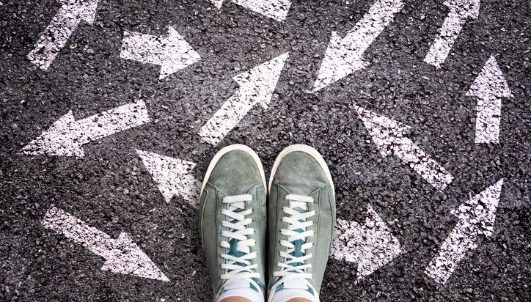 The High School Apprenticeship Program (HSAP) is a pathway for students in Grades 10–12 to explore an apprenticeable trade while completing their academic graduation requirements.
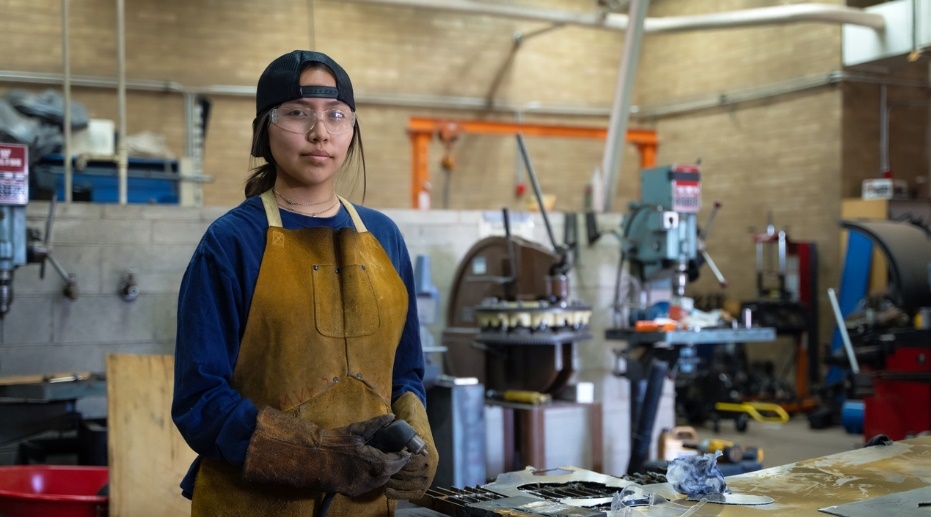 LEARN A SKILLED TRADE AS AN APPRENTICE.
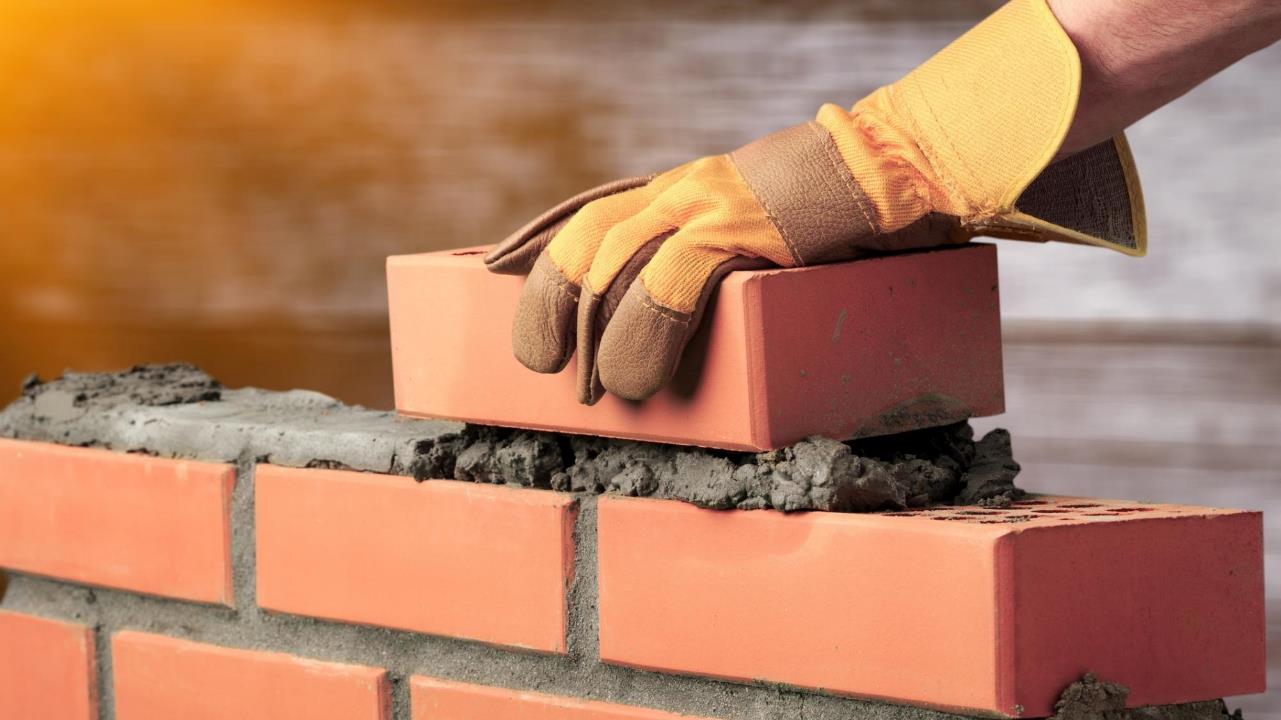 A SKILLED TRADE is a career path in hands-on work with specialized knowledge and skills.
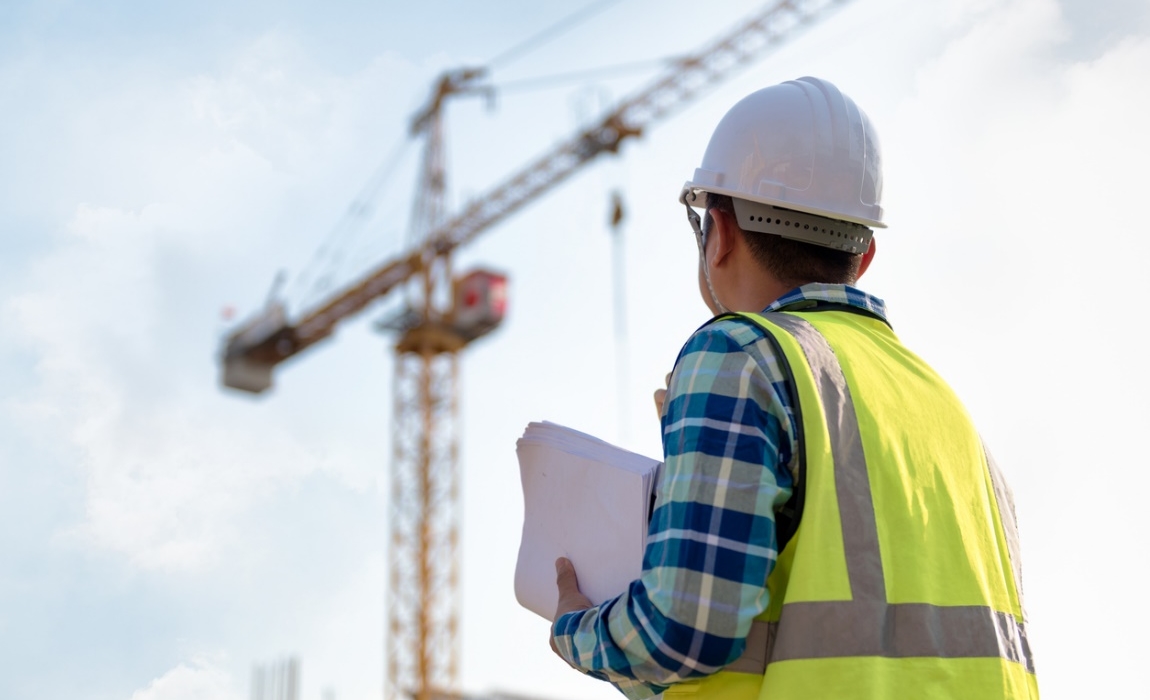 Why pursue a trade?
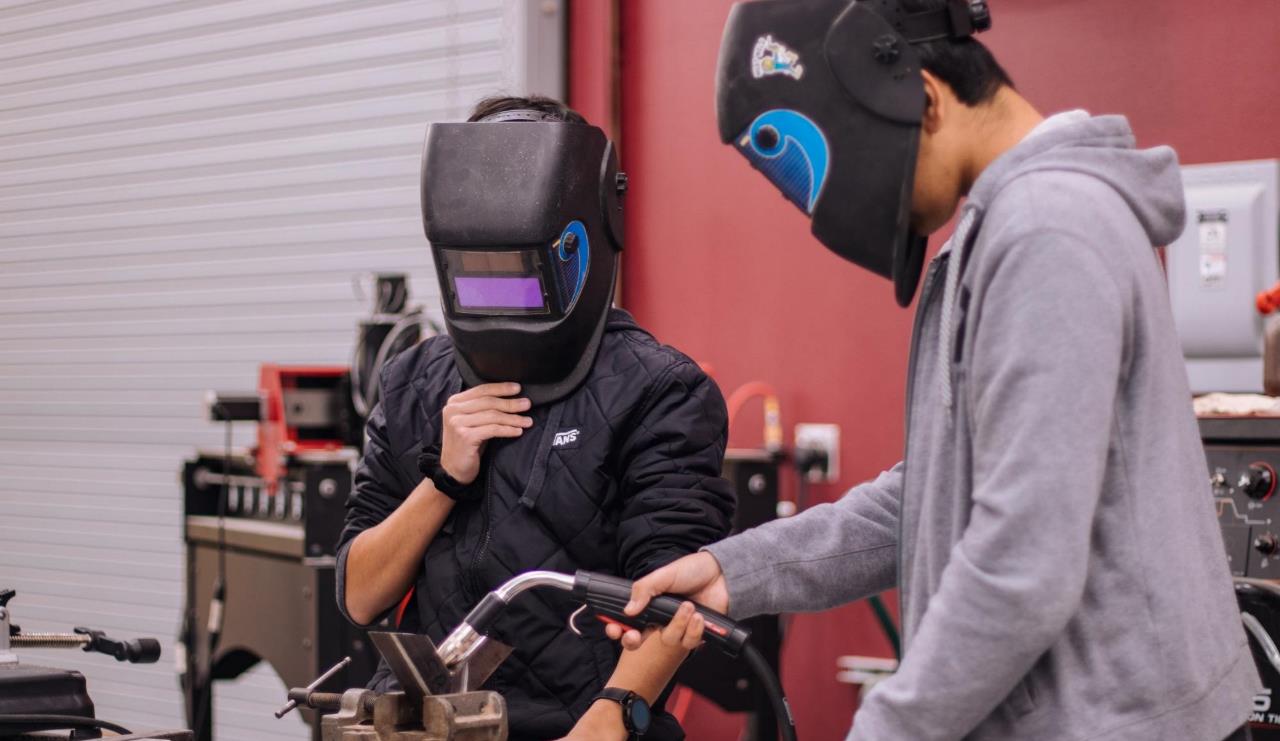 WORK WITH 
YOUR HANDS, HEAD, AND HEART.
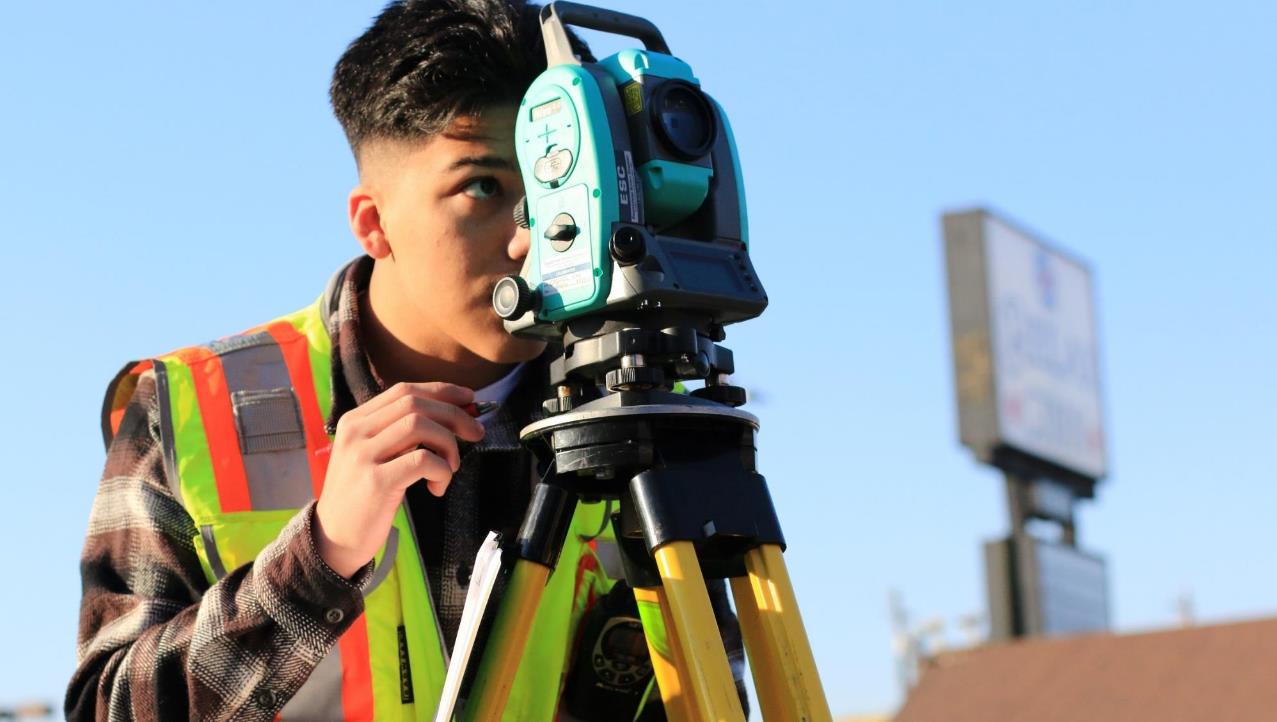 PROBLEM SOLVE.
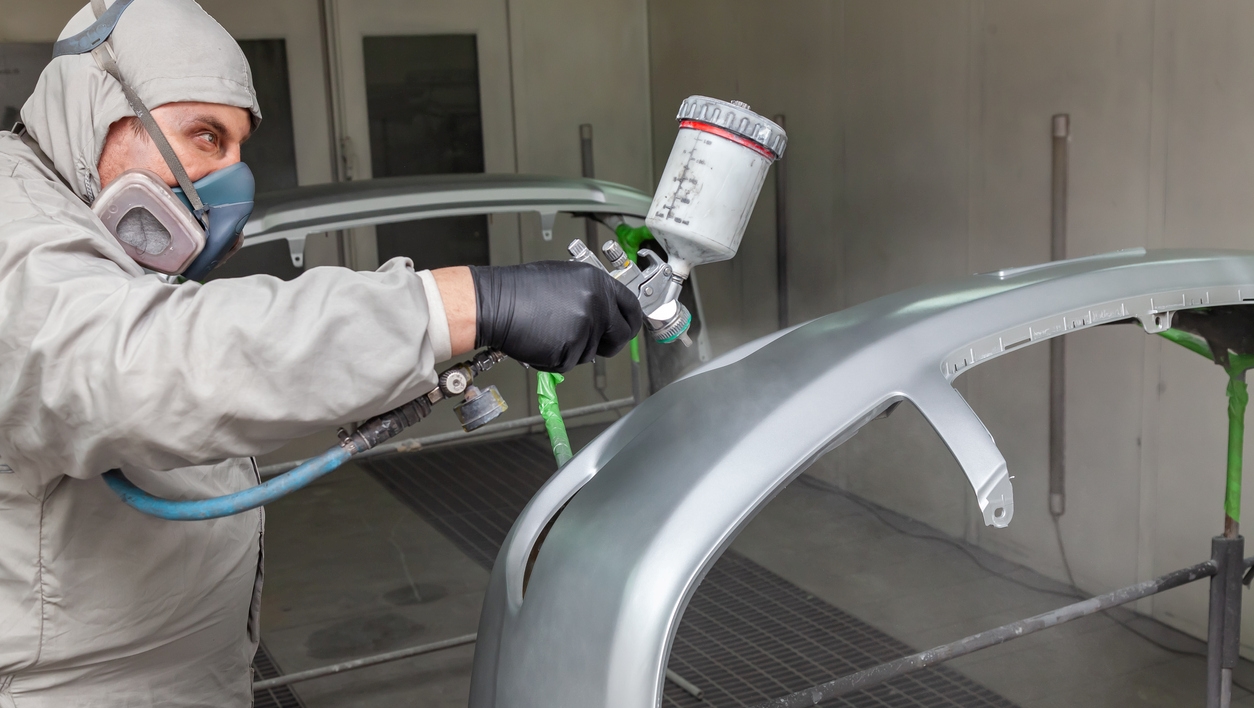 GAIN
SATISFACTION.
Build, create, repair, and supply a service.
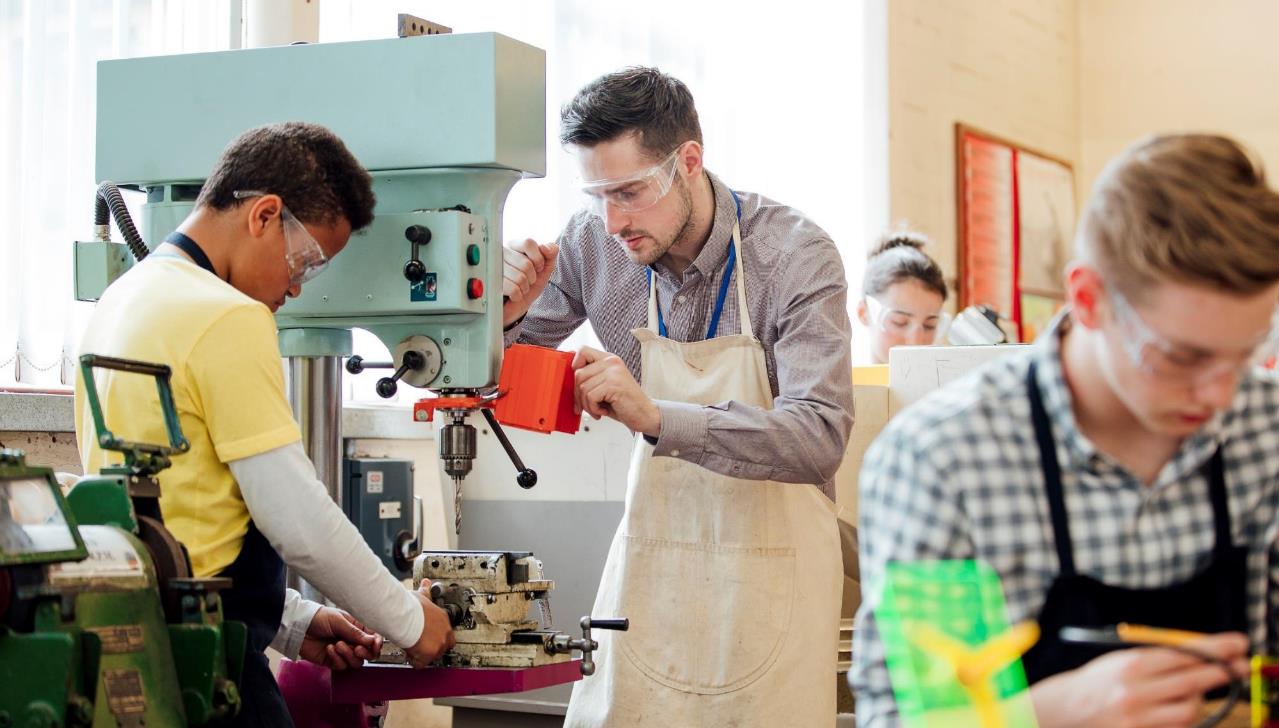 LEARN NEW
TECHNOLOGICAL
SKILLS.
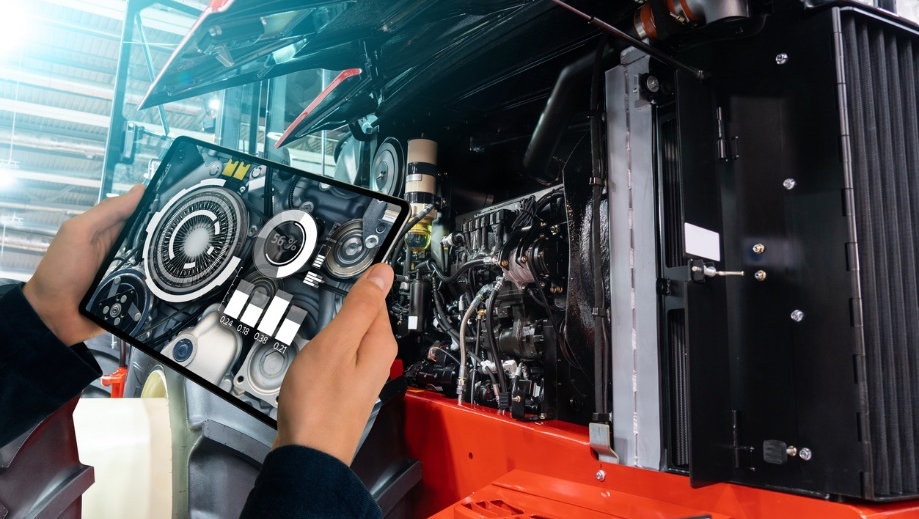 HIGH SCHOOL + SKILLED TRADE
Earn up to 8 credits.
Get paid while you learn.
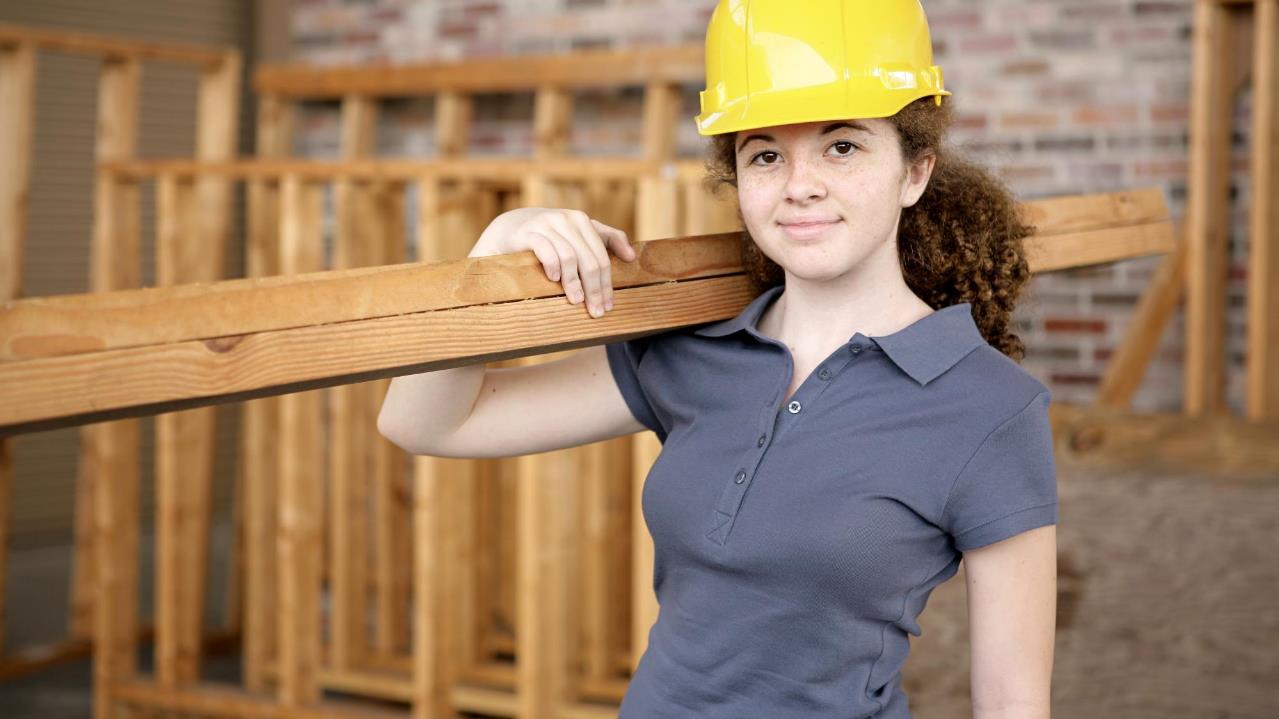 STUDENT  —  APPRENTICE
1 credit per 110 hours
Maximum 8 credits
$ hourly wage
Level 1 on-the-job hours
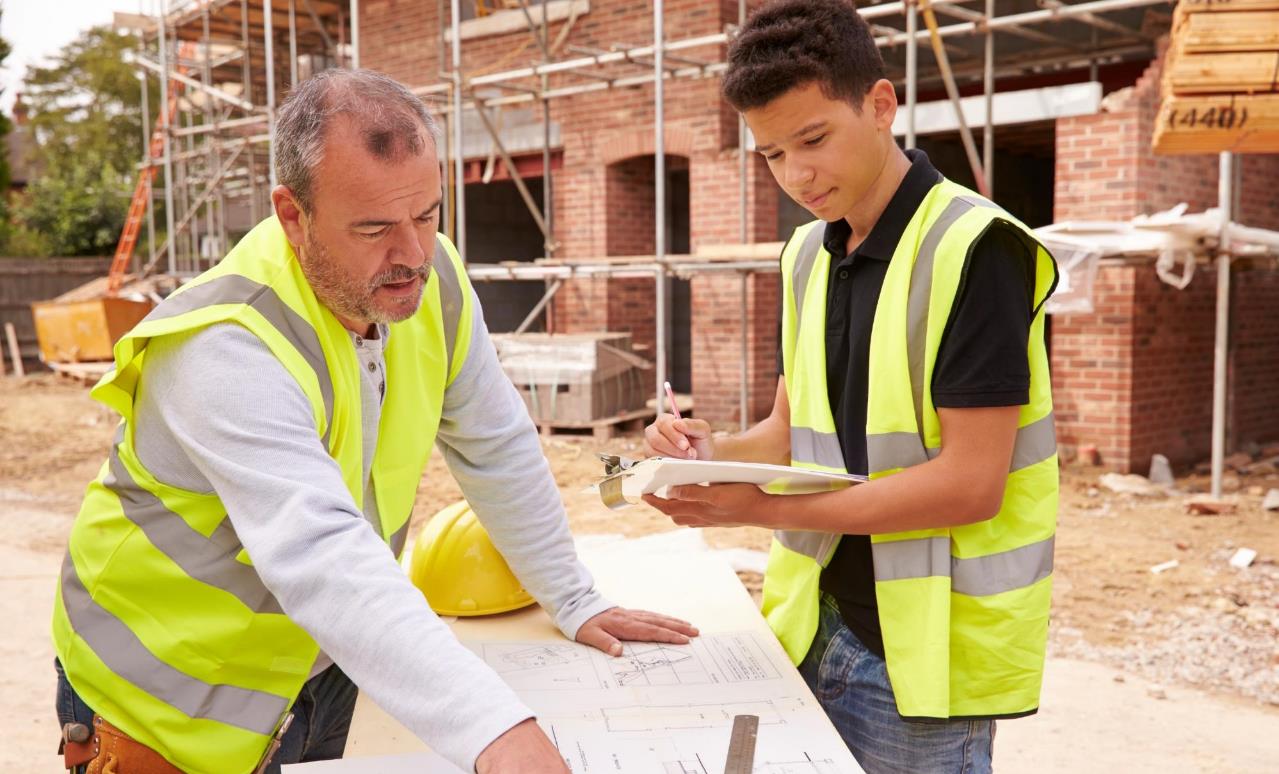 LEARN WHILE
YOU EARN.
Minimum 10% above
minimum wage.
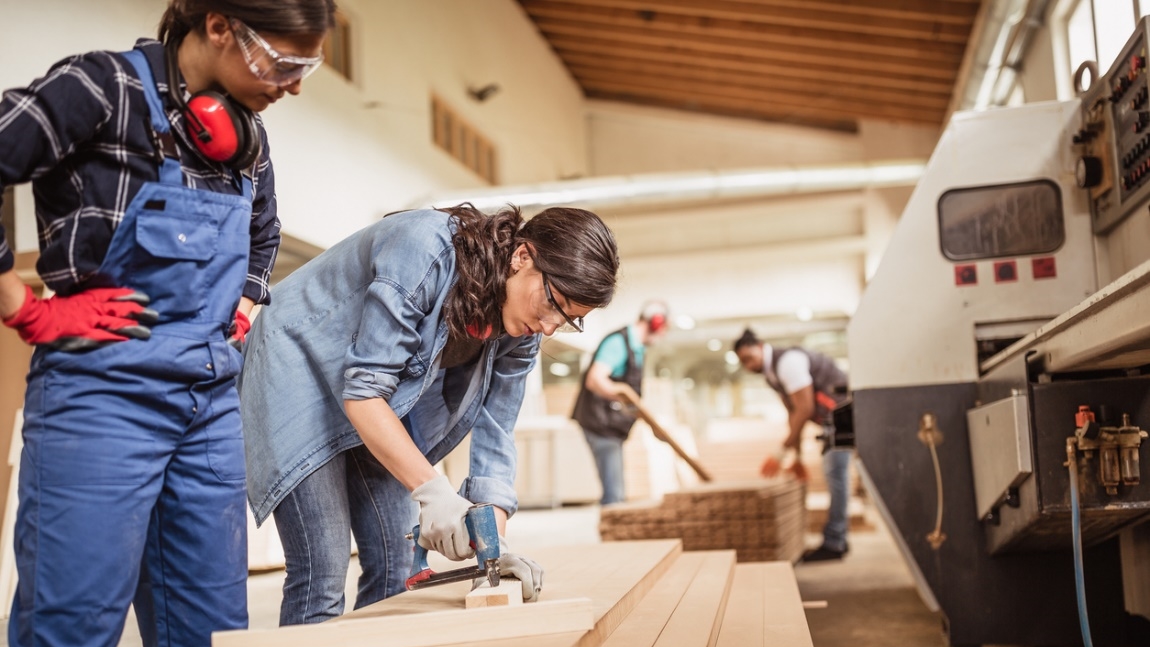 PURSUEADVANCEMENTOPPORTUNITIES.
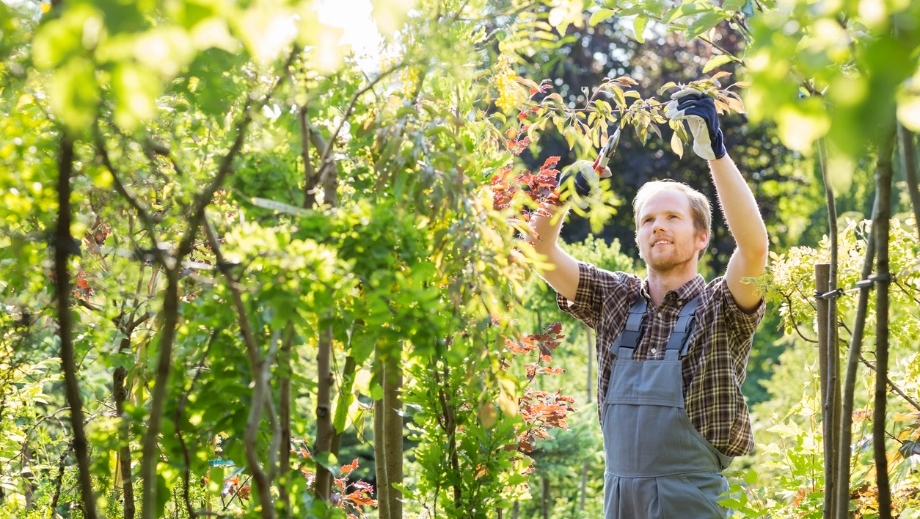 WORK OUTDOORS.
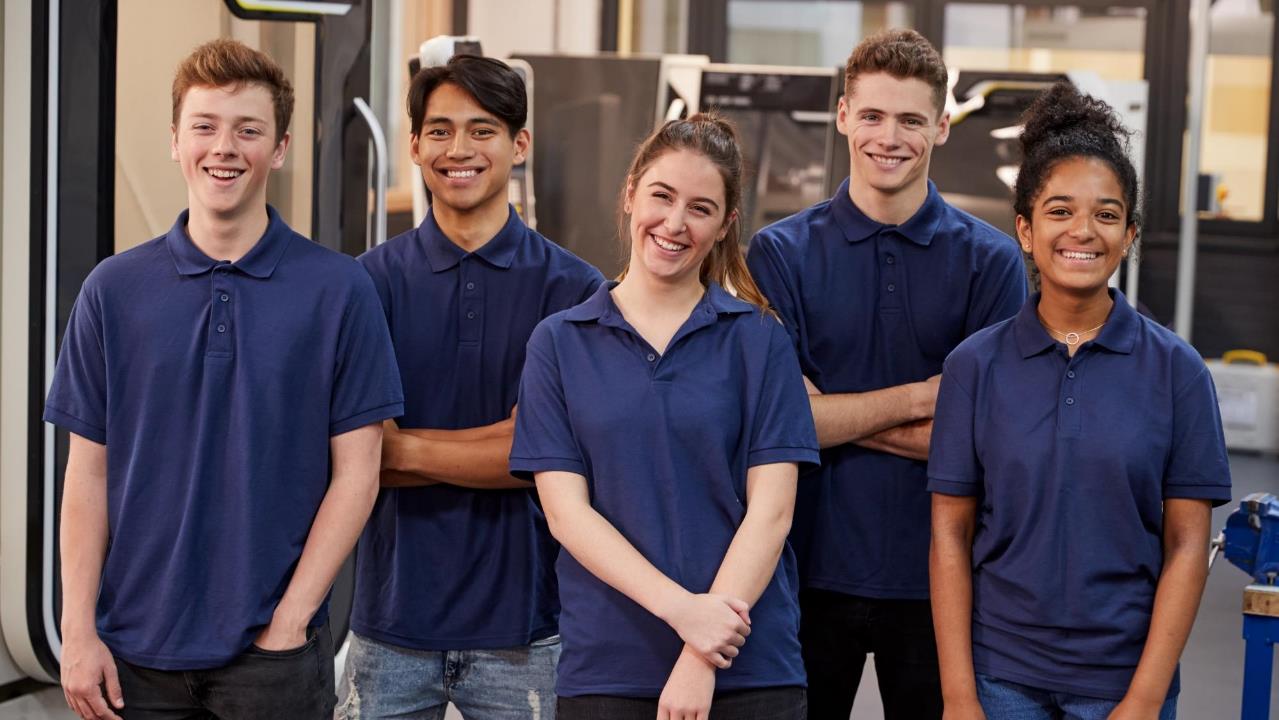 BE PART OF
A TEAM.
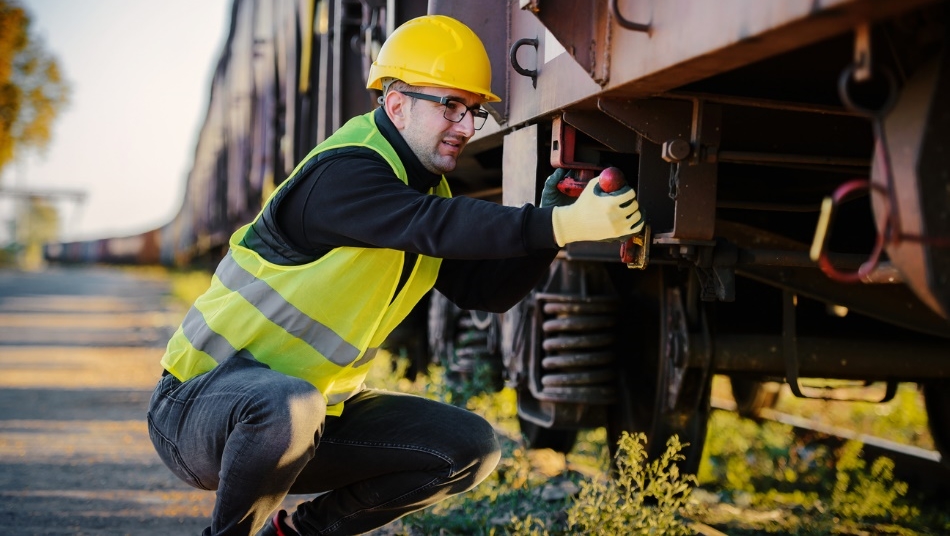 GAIN A SENSE OFACCOMPLISHMENT
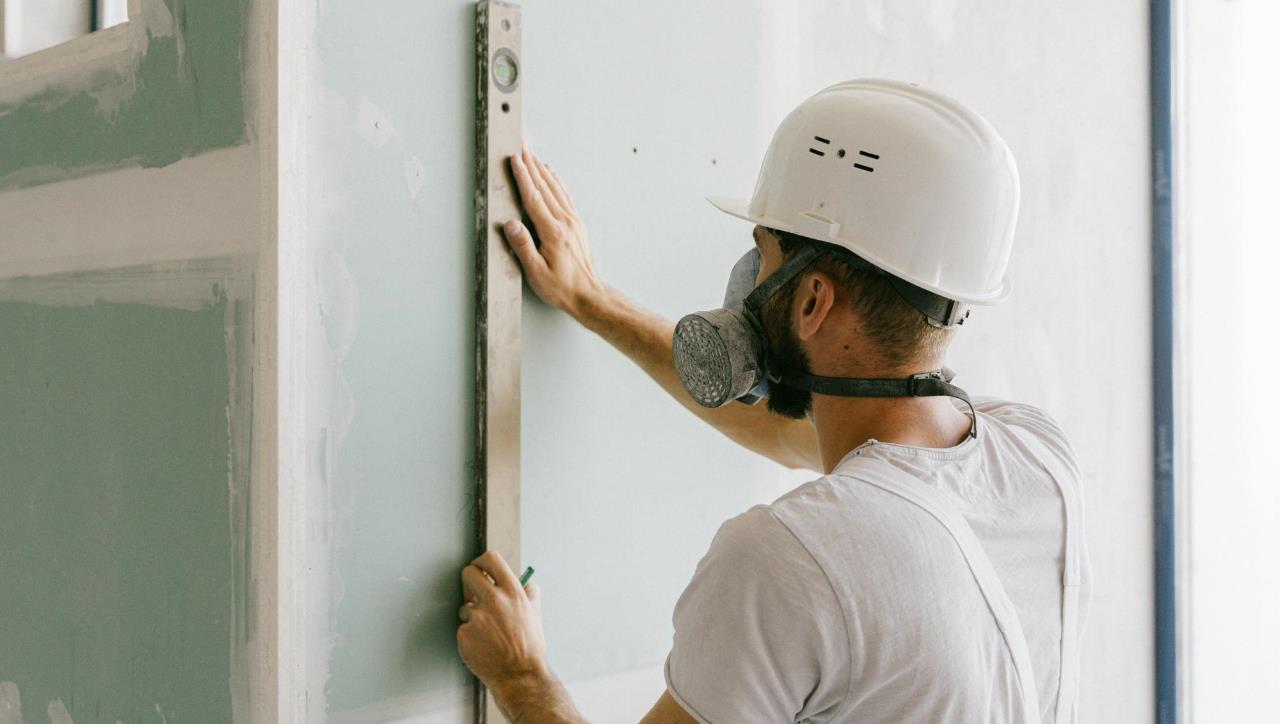 BUILD YOURFUTURE.
Manitoba has over 55 trades.
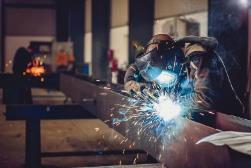 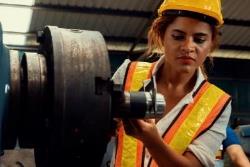 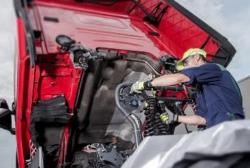 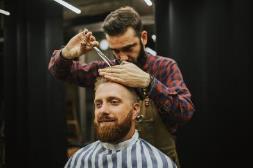 Welder	Machinist	Truck & Transport Mechanic	Hairstylist
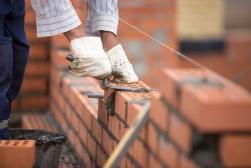 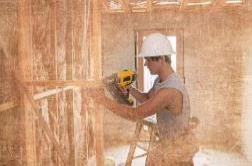 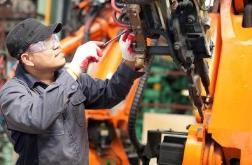 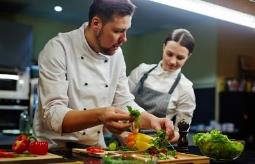 Bricklayer	Carpenter	Heavy Duty Equipment Technician	Cook
https://www.gov.mb.ca/wd/apprenticeship/discover/mbtrades/index.html
Alternative Pathways to aTrades Career
First Steps
Meet with an HSAP educator.
Secure a job with a qualified, insured employer. 
Sign an Apprenticeship Application and Agreement with employer and Apprenticeship Manitoba (parent/guardian signature required if under 18).
STUDENT-APPRENTICESHIP
Contact Apprenticeship Manitoba to indicate whether you are
continuing your apprenticeship 
ending your apprenticeship
Financial support for training 
Every two credits (220 on-the-job hours) of apprenticeship qualify you for financial support (maximum 880 hours).
AFTER GRADUATION
Discover Your Trade
80%on-the-jobtraining
20%classroomtraining
2–4 years to complete most trades
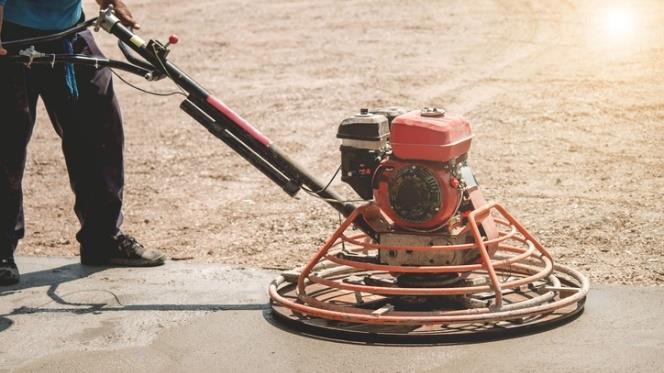 GET FINANCIAL
SUPPORT.
Tuition exemption earned
for on-the-job hours.
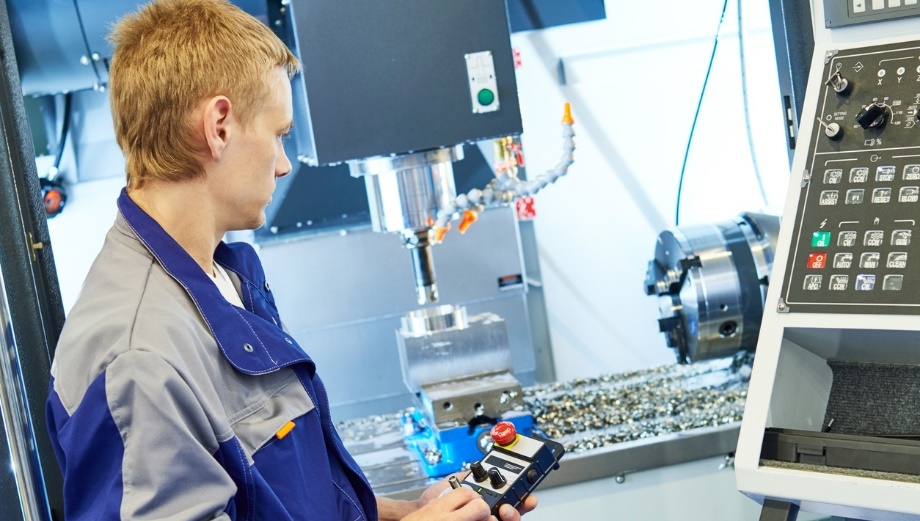 JOURNEYPERSONA holder of a Certificateof Qualification in adesignated trade.
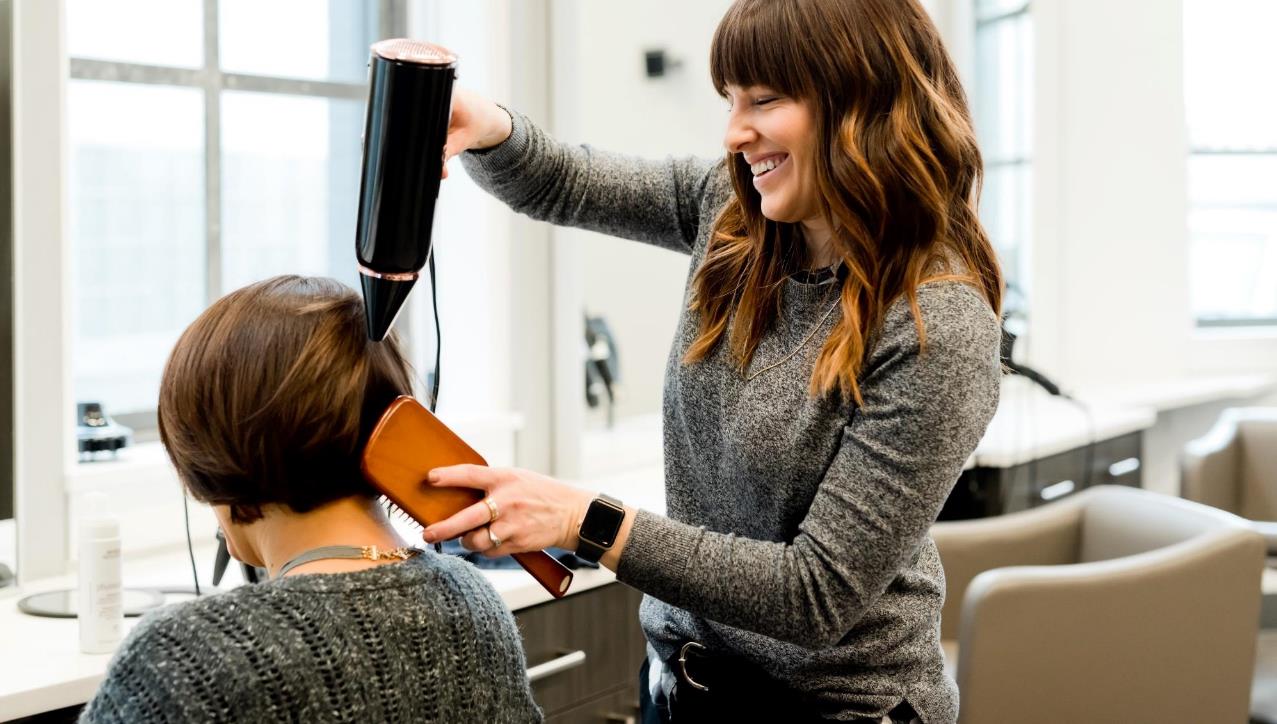 OWN
YOUR OWN BUSINESS.
JOURNEYPERSON HOURLY WAGES
https://www.gov.mb.ca/labour/standards/doc,ici-wage,factsheet.html
Construction electrician
Crane operator
Mobile crane operator
Boom truck hoist operator
Tower crane operator
Industrial electrician
Refrigeration and air conditioning mechanic
Sprinkler system installer
Steamfitter-pipefitter
Electrologist
Esthetician
Hairstylist
COMPULSORY TRADES*
*	Require Registered Apprenticeship Agreement 		OR Certificate of Qualification
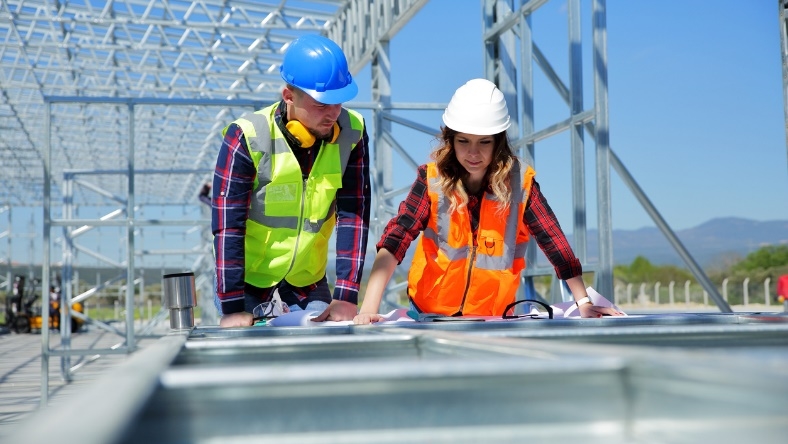 VOLUNTARY TRADESDo not require a Certification of Qualification to work in Manitoba.
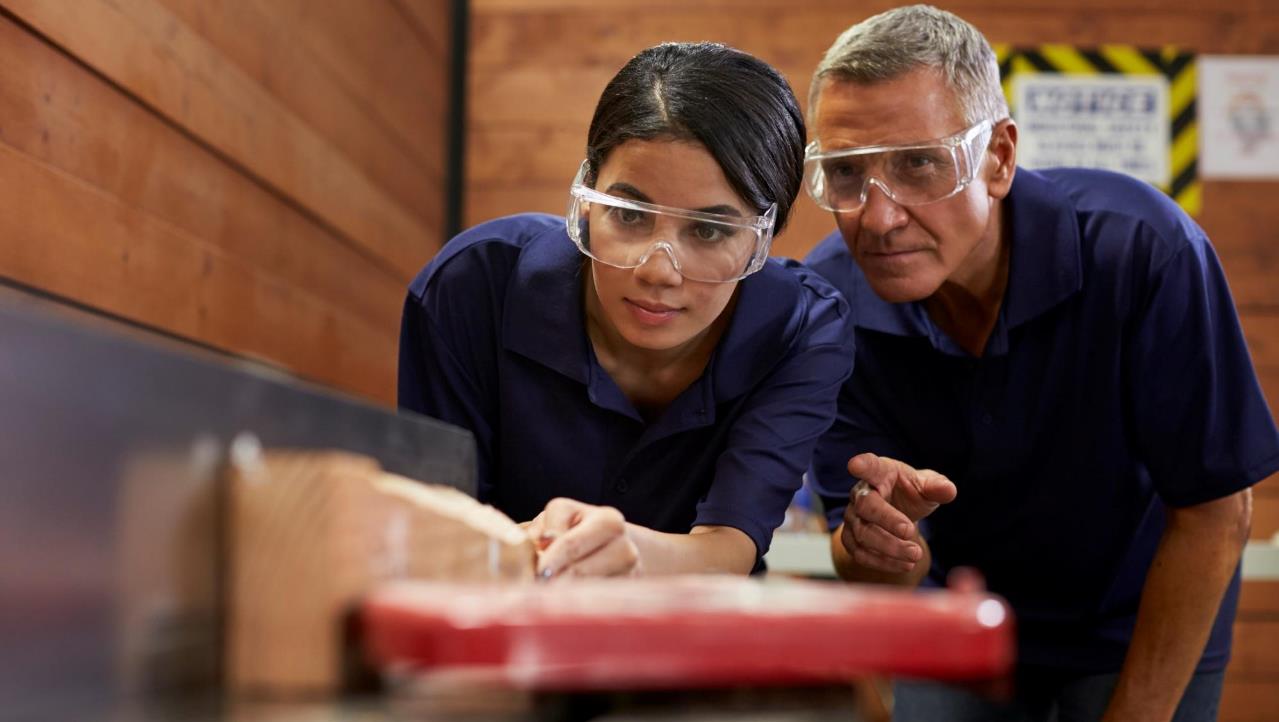 A RED SEAL endorsementindicates the holder has met the national standards in the trade, allowing tradespersons to be recognized and work across Canada.
RED SEAL TRADES IN CANADA
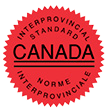 Agricultural Equipment Technician
Appliance Service Technician
Auto Body and Collision Technician
Automotive Refinishing Technician
Automotive Service Technician
Baker
Boilermaker
Bricklayer
Cabinetmaker
Carpenter
Concrete Finisher
Construction Craft Worker
Construction Electrician
Cook
Drywall Finisher and Plasterer
Electric Motor System Technician
Floorcovering Installer
Gasfitter — Class A
Gasfitter — Class B
Glazier
Hairstylist
Heavy Duty Equipment Technician
Heavy Equipment Operator (Dozer)
Heavy Equipment Operator (Excavator)
Heavy Equipment Operator (Tractor-Loader-Backhoe)
Industrial Electrician
Industrial Mechanic (Millwright)
Instrumentation and Control Technician
Insulator (Heat and Frost)
Ironworker (Generalist)
Ironworker (Reinforcing)
Ironworker (Structural/Ornamental)
Landscape Horticulturist
Lather (Interior Systems Mechanic)
Machinist
Metal Fabricator (Fitter)
Mobile Crane Operator
Motorcycle Technician
Oil Heat System Technician
Painter and Decorator
Parts Technician
Plumber
Powerline Technician
Recreation Vehicle Service Technician
Refrigeration and Air Conditioning Mechanic
Roofer
Sheet Metal Worker
Sprinkler Fitter
Steamfitter/Pipefitter
Tilesetter
Tool and Die Maker
Tower Crane Operator
Transport Trailer Technician
Truck and Transport Mechanic
Welder
https://www.red-seal.ca/eng/trades/tr.1d.2s_l.3st.shtml
Apprenticeship Training Example:
CONSTRUCTION ELECTRICIAN
Apprenticeship Annual Requirements
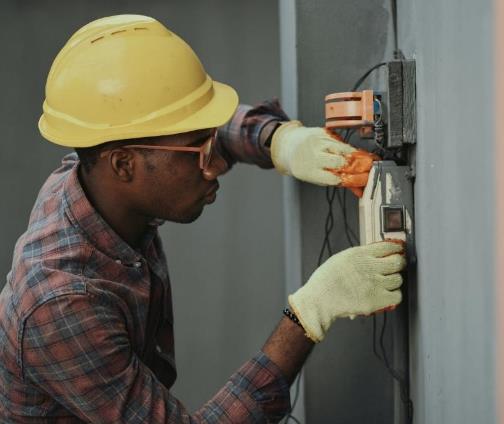 https://www.gov.mb.ca/wd/apprenticeship/discover/mbtrades/constructionelectrician.html
Apprenticeship Training Example:
HAIRSTYLIST
Apprenticeship Annual Requirements
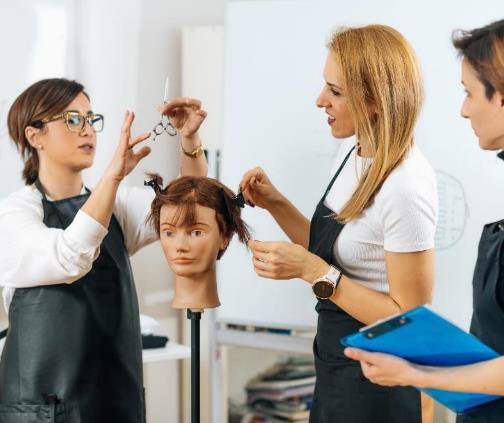 https://www.gov.mb.ca/wd/apprenticeship/discover/mbtrades/hairstylist.html
Apprenticeship Training Example:
WELDER
Apprenticeship Annual Requirements
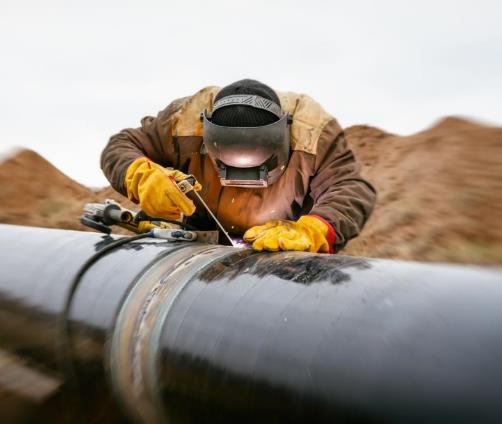 https://www.gov.mb.ca/wd/apprenticeship/discover/mbtrades/welder.html
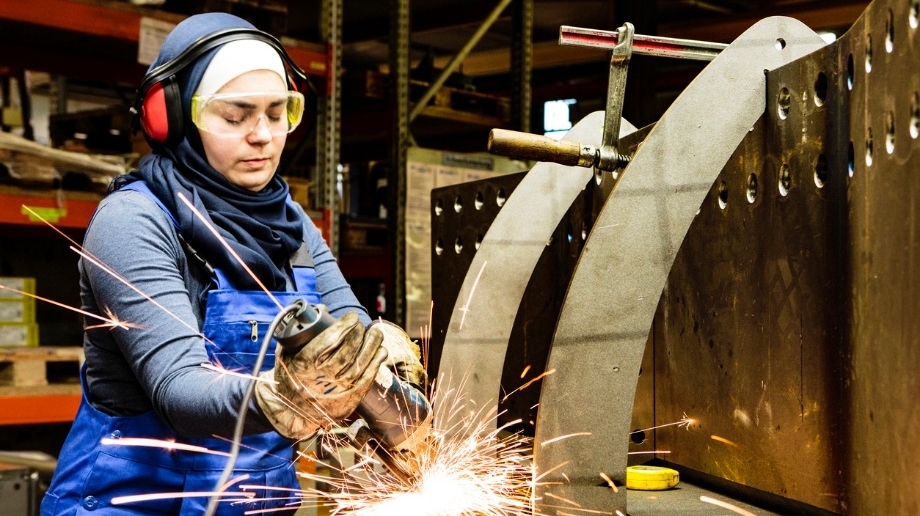 The OFFICE TO ADVANCE WOMEN APPRENTICESMANITOBA was created to engage and support tradeswomen working in construction trades.